Motyw ukrzyżowania Jezusa                               w malarstwie sakralnym
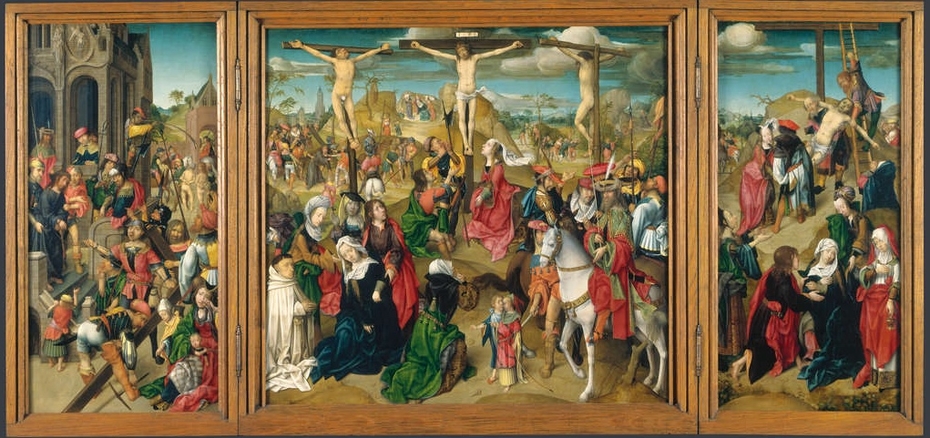 Męka Pańska stała się motywem niezliczonych dzieł sztuki, zarówno w średniowieczu, jak i w wiekach późniejszych, a także współcześnie.       
   Z malarską wizją Chrystusa ukrzyżowanego zmagali się najlepsi artyści swoich czasów, by wymienić tylko Rafaela, El Greca, Memlinga czy nawet Salvadora Dalego.  Przyjrzymy się kilku z najciekawszych przedstawień.
„Tryptyk Ukrzyżowania” z ok. 1445 r. Rogiera van der Weydena,  Kunsthistorisches Museum w Wiedniu
Główny panel przedstawia grupę ukrzyżowania. 
	Pod krzyżem, który „ucięty jest” tuż ponad tabliczką z inskrypcją , zatem mamy do czynienia z tzw. crux commissa w kształcie greckiej litery T. Po lewej widzimy klęczącą i obejmującą krzyż Marię, matkę Jezusa, podtrzymywaną przez apostoła Jana. Na lewym skrzydle widzimy postać św. Marii Magdaleny z jednym z jej atrybutów, czyli flakonikiem z olejkiem, na prawym zaś św. Weronikę. Maria Magdalena, ubrana w długi ciemny płaszcz, opłakuje śmierć Mistrza i ociera sobie łzy połą szaty. Święta Weronika pokornie skłania głowę, eksponując odbicie, jakie zostawił na jej chuście Jezus. Wszyscy, którzy zgromadzili się pod krzyżem, zostali przedstawieni w jaskrawych i skontrastowanych ze sobą kolorach. Uwagę przykuwają także czarne , wieszczące śmierć anioły unoszące się na nieboskłonie.
Rafael Santi  „Ukrzyżowanie” 
1502–1503  National Gallery w Londynie

Centralną część obrazu o wymiarach 283,3 × 167,3 cm zajmuje postać ukrzyżowanego Jezusa na tzw. krzyżu łacińskim, z przytwierdzoną wyżej tabliczką z napisem INRI. Zgodnie z tradycyjnym przekazem Chrystus ma przebite dłonie, a przybite do krzyża stopy podtrzymuje tzw. sedulum. 
Jezusowi towarzyszą dwa anioły zbierające do kielichów wyciekającą z jego ran krew. Jeden z aniołów zwraca  swój wzrok ku niebiosom, drugi zaś spogląda na ziemię, co wskazuje łączność między Bogiem a światem. 
Pod krzyżem widzimy postaci Madonny i trojga świętych: Hieronima, Magdaleny i Jana Ewangelisty. Pejzaż za krzyżem jest jedynie tłem, znacznie ważniejsze są unoszące się na chmurach i spersonifikowane wizerunki Słońca i Księżyca – na krzyżu umiera bowiem Bóg, pan dnia i nocy.
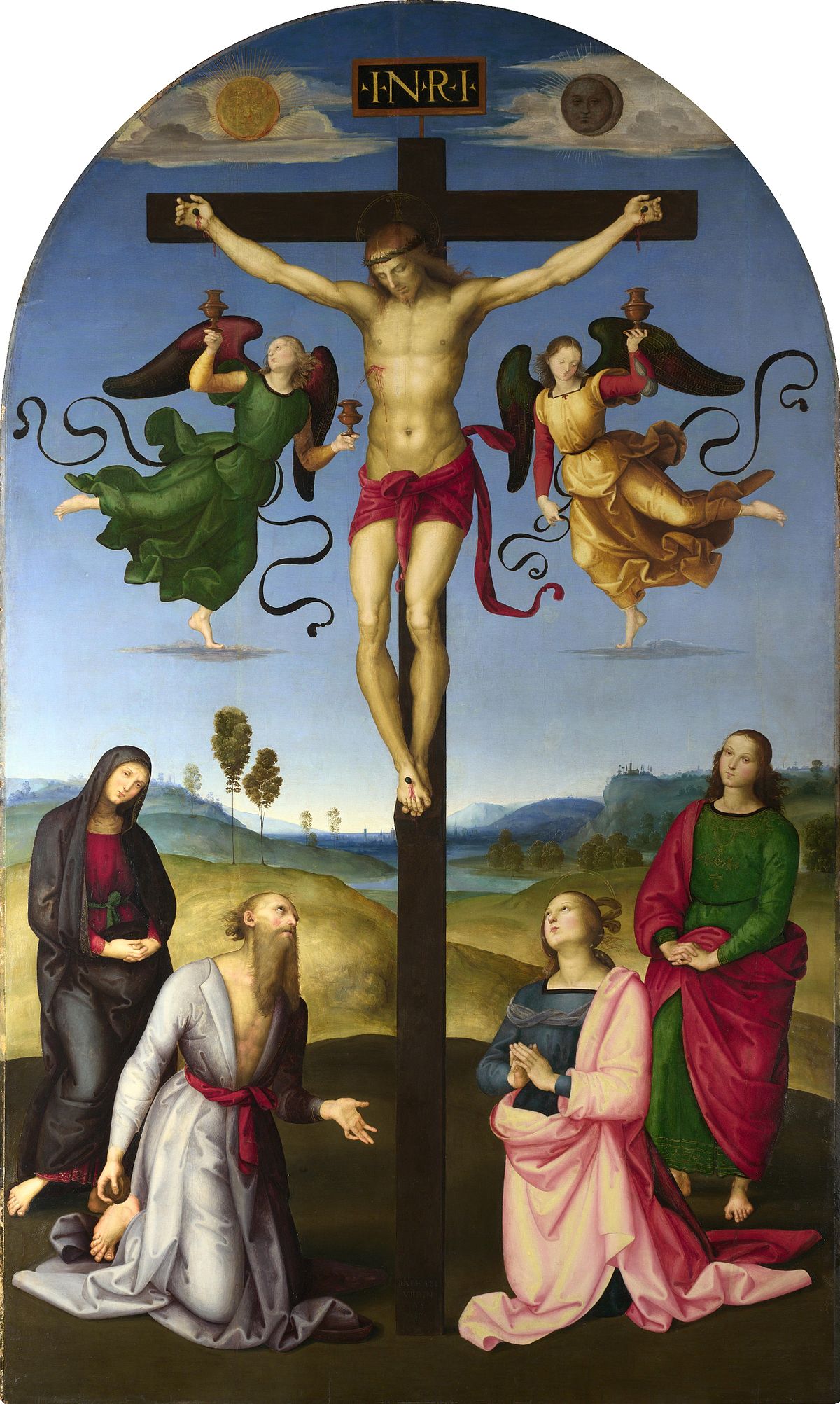 Jacob Tintoretto. „Ukrzyżowanie”  1565 r. ” wymiary 536 x 1224 cm
Kompozycja obrazu jest nowatorska. Na pozór chaotyczna, pełna postaci. Ma jednak symetrię.Oś pionową stanowi ukrzyżowany Chrystus, a tłum wokół niego tworzy okrąg z proporcjonalnie rozmieszczonymi postaciami. Tworzą one osobne historie związane z Nowym Testamentem. Trzy krzyże ukazują trzy etapy ukrzyżowania. Środkowy stoi już na swoim miejscu. Przed nim grupa żałobników, pogrążonych w smutku – wśród nich św. Jan i Maria. Krzyż po lewej stronie jest właśnie wznoszony. To na nim według tradycji zawisnąć miał dobry łotr, który przed śmiercią uwierzył w słowa Zbawiciela. Po prawej stronie trzeci krzyż, na którym ma zawisnąć zły łotr.
El Greco „Chrystus na krzyżu”               



Chrystus na krzyżu był  tematem często podejmowanym przez hiszpańskiego twórcę. 
To pierwszy obraz El Greco namalowany 
w okresie włoskim, w 1573 roku obecnie     
w kolekcji Barbary Piaseckiej Johnson. 
Chrystus wisi samotnie na krzyżu na tle chmur. U U dołu po prawej stronie widoczny jest pejzaż miasta - Toledo imitującego Jerozolimę. 
Chrystus wisi ze spuszczoną głową. 
Pusty pejzaż po lewej stronie, pustka i brak jakiegokolwiek żywego elementu akcentuje jeszcze bardziej samotność śmierci Jezusa.
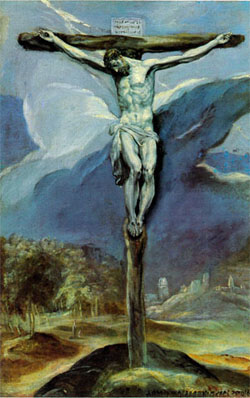 Antonello do Messina – „Ukrzyżowanie” 1475, Królewskie Muzeum Sztuk Pieknych w Antwerpii
Autor wyraźnie podzielił obraz na dwie części, zaznaczając linię horyzontu. Górna część, na tle błękitnego nieba, przedstawia scenę śmierci trzech ukrzyżowanych postaci. Postać centralna, umierający Jezus kontrastuje swoim spokojem z powyginanymi ciałami dwóch pozostałych skazańców. W dolnej części obrazu na pierwszym planie znajdują się postacie Matki Boskiej i Świętego Jana. Również ich pozy świadczą o innym odbieraniu aktu śmierci. W tle znajduje się Jerozolima
Ukrzyżowanie, Albrecht Altdorfer olej na desce, 102x116,5 cm, 1515-16, Museumslandschaft Hessen-Kassel
„Pasja” Hansa Memlinga Galeria Sabaudzka w Turynie
Monumentalny obraz zawiera 23 sceny z życia Jezusa: od wjazdu Jezusa do Jerozolimy po ukazanie się Zmartwychwstałego nad Jeziorem Galilejskim – całe misterium męki, śmierci i zmartwychwstania Chrystusa
Tryptyk Mistrza z DelftUkrzyżowanie ze scenami Męki Pańskiej ok. 1510Nationall Gallery Londyn
Salvator Dali - „Christus Hypercubus”  albo „Ukrzyżowanie” 
	obraz olejny 1954

Obraz przedstawia Chrystusa ukrzyżowanego 
na siatce hipersześcianu. Jest to przykład 
bardziej współczesnego malarstwa sakralnego. 
Dali jest przedstawicielem surrealizmu. 
W pracy tej widać fascynację artysty wyjątkową 
strukturą geometryczną w połączeniu z tematyką 
sakralną.
Na obrazie Madonna jest przedstawiona jako 
Gala – żona Dalego, zaś tłem całości jest 
hiszpańska zatoka Port Lligat

Obraz znajduje się w Metropolitan Museum 
of Art w Nowym Jorku
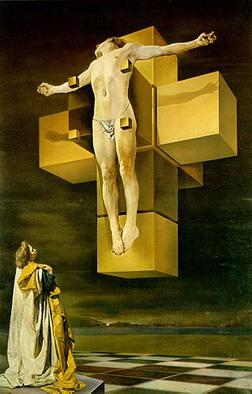 W przygotowaniu prezentacji 
korzystaliśmy z zasobów Internetu 
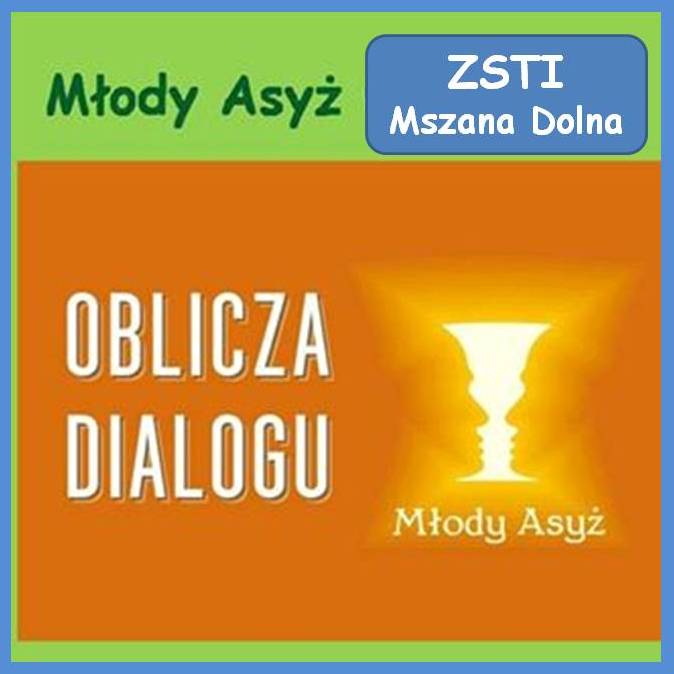